Županijsko stručno vijeće osnovnoškolskih knjižničara OBŽ, 24. studenog 2017.
Salto-Youth 
= Erasmus+ aktivnosti transnacionalne suradnje: 
mogućnosti za knjižničare

Ivana Hengl i Ana Šebo
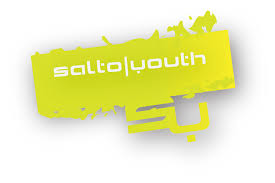 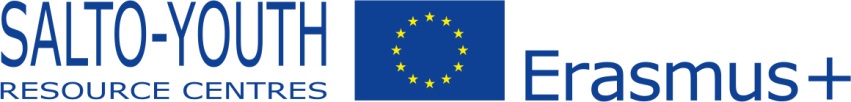 ŠTO JE SALTO-YOUTH?
SALTO (Support, Advanced Learning and Training Opportunities) je mreža osam resursnih centara koji rade na europskim prioritetnim područjima unutar područja mladih putem platforme Salto-youth.net.

VIŠE NA:
http://www.mobilnost.hr/hr/sadrzaj/sudjelovanje/mladi/salto-youth/
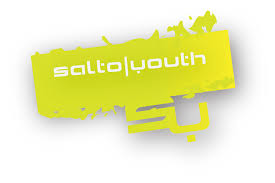 SALTO nudi mogućnost sudjelovanja na međunarodnim osposobljavanjima u organizaciji nacionalnih agencija koje provode program Erasmus+: Mladi na djelu pod nazivom Aktivnosti transnacionalne suradnje.

Ali i oglašava osposobljavanja organizacija koje provode projekte financirane od nacionalnih agencija za Ključnu aktivnost 1 – Mobilnost osoba koje rade s mladima.
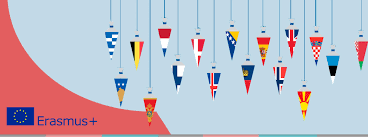 Agencija za mobilnost i programe Europske unije omogućuje sudjelovanje u pojedinim aktivnostima objavljenim na stranici Salto-youth.net, a koji su unaprijed dogovoreni na temelju prioriteta i proračuna kojim Agencija raspolaže.  

Važno je znati da Agencija za mobilnost i programe Europske unije sudjeluje samo u Aktivnostima transnacionalne suradnje, i to samo u osposobljavanjima objavljenima u ovoj tablici.
KAKO SE PRIJAVITI?Potrebno je registrirati se i ispuniti kratki upitnik za seminar na koji se prijavljujemo, forma motivacijskog pisma.ZAŠTO SE PRIJAVITI?- samostalno;- kratko vrijeme prijave i realizacije;- veći broj sudionika iz različitih zemalja;- sudionici nisu samo iz školskog sustava  (široka definicija Youth workers);- potencijalni partneri;- seminari se bave: građanski odgoj, IKT i STEaM područja, uvodni E+ seminari, komunikacija, poduzetništvo…- građanske, digitalne, jezične kompetencije!!!
MATERIJALNA SREDSTVA:
U većini slučajeva agencija organizator financira troškove hrane i smještaja u potpunosti, a Agencija za mobilnost i programe Europske unije sufinancira putne troškove, i to prema sljedećim pravilima:

Za nacionalne aktivnosti - ako ukupni trošak puta u slučaju korištenja javnog prijevoza iznosi manje od 100 kuna, korisnik je dužan pokriti trošak u potpunosti. Ako je iznos veći, pokriva se 80 posto troškova.

Za međunarodne aktivnosti - Agencija će refundirati ukupni trošak puta umanjen za 450 kuna.
I reject, do you? 2.0 (Mollina, Španjolska)
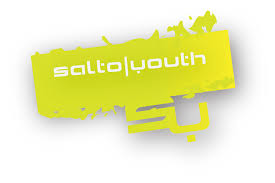 Sudionici seminara sa simbolom koji su sami izradili!
EUtopia? - Diversity in Changing Europe, Riga, Latvija, svibanj 2017. - 1. dio

osposobljavanje za rad s mladima latvijske NA na temu EUtopija?: različitost(i) u Europi koja se mijenja; 
definiranje širokih pojmova različitosti, ljudskih prava i rada s mladima te njihovih raznih pojavnih oblika;
promjene - političke i socioekonomske - u slici Europe koja se neprestano mijenja, kao i pitanjima tranzicije ljudi i vrijednosti;
razni mediji, mape, diskusije, radionice, studijski posjet…
samostalno, ali i uz potporu sudionika i mentora, razvoj projektne ideje i njezinog akcijskog plana.
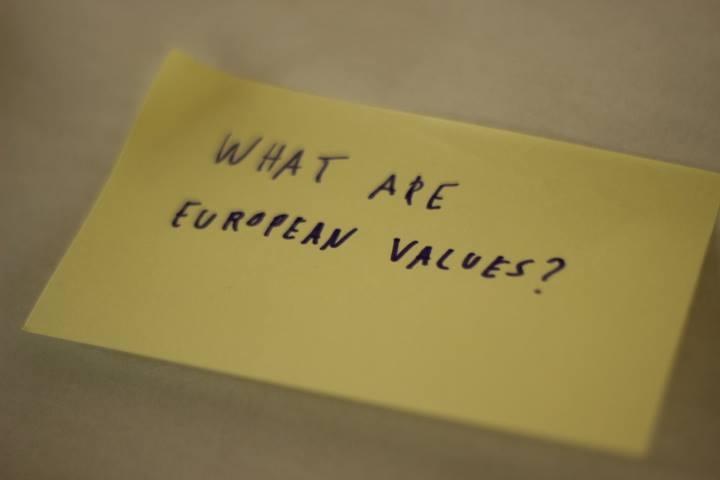 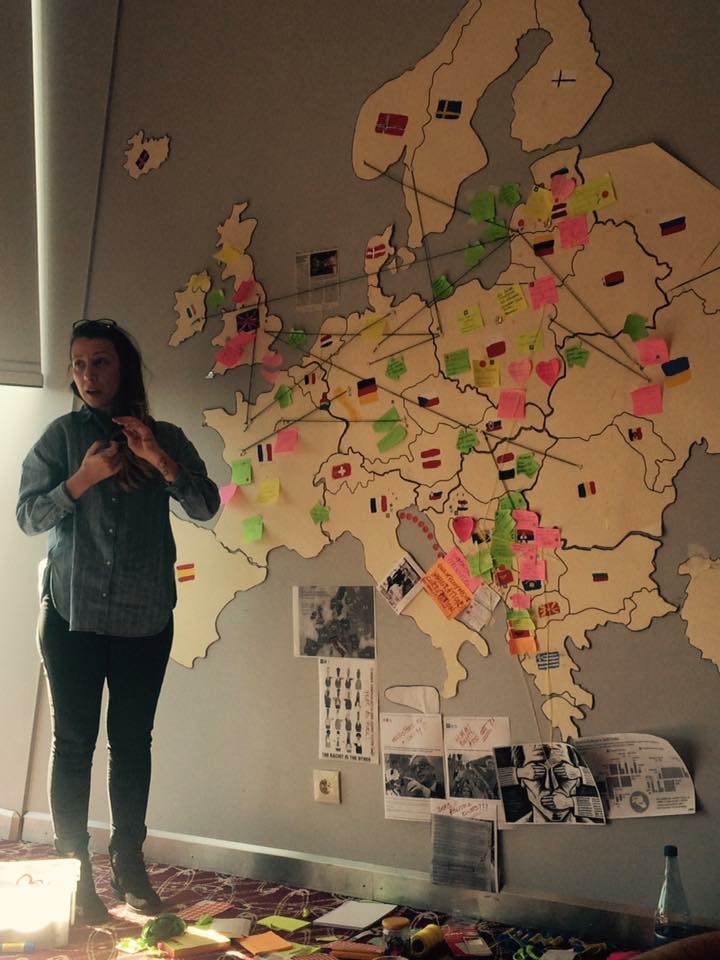 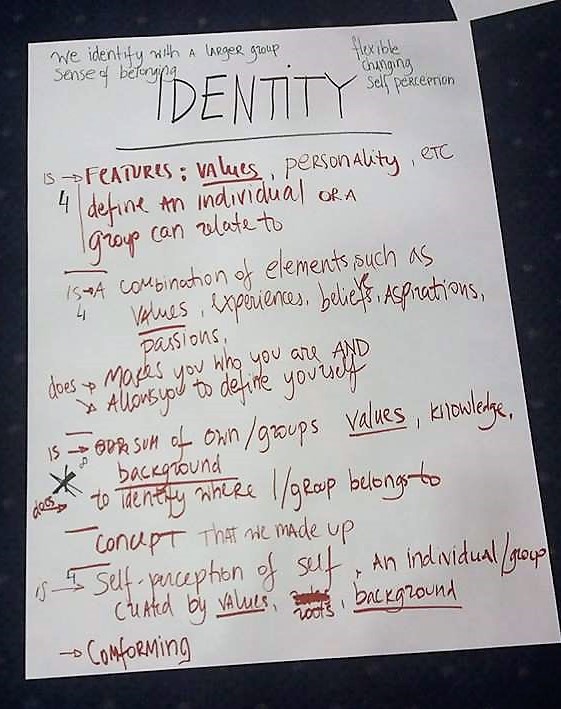 EUtopia? - Diversity in Changing Europe, 
Sarajevo, BiH, rujan 2017. - 2. dio
proširivanje spoznaja o pojmovima različitosti, ljudskih prava i rada s mladima te njihovih raznih pojavnih oblika (kulturalno prisvajanje-asimilacija-integracija-inkluzija itd.); 
razumijevanje potreba mladih koje nose različitost i dodir kultura; 
radni posjet lokalnom centru za mlade u podijeljenom srcu Bosne;
vrednovanje projektne ideje i realizacije koja je bila ljetni praktični nastavak proljetne teorijske podloge - najbolje se vidjela šarolikost oblika rada s mladima!
predstavljeni Erasmus+ te alati i izvori koji su mu online potpora.
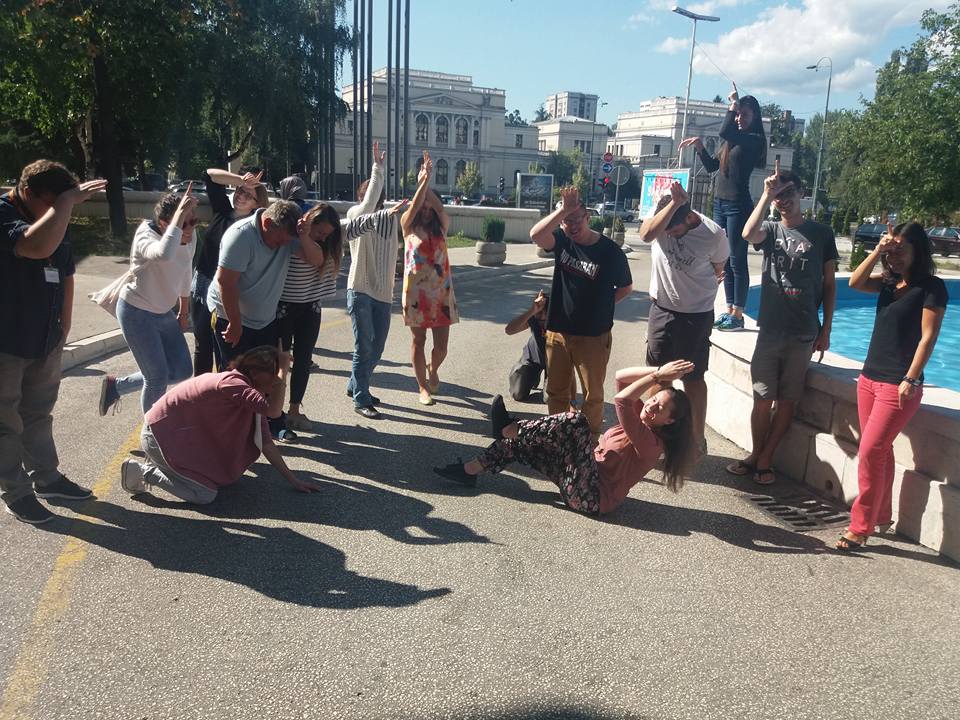 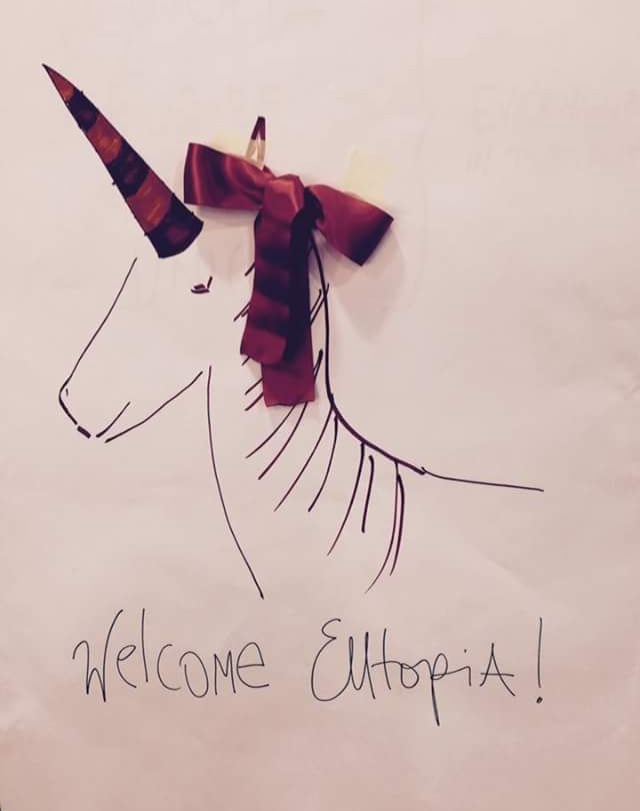 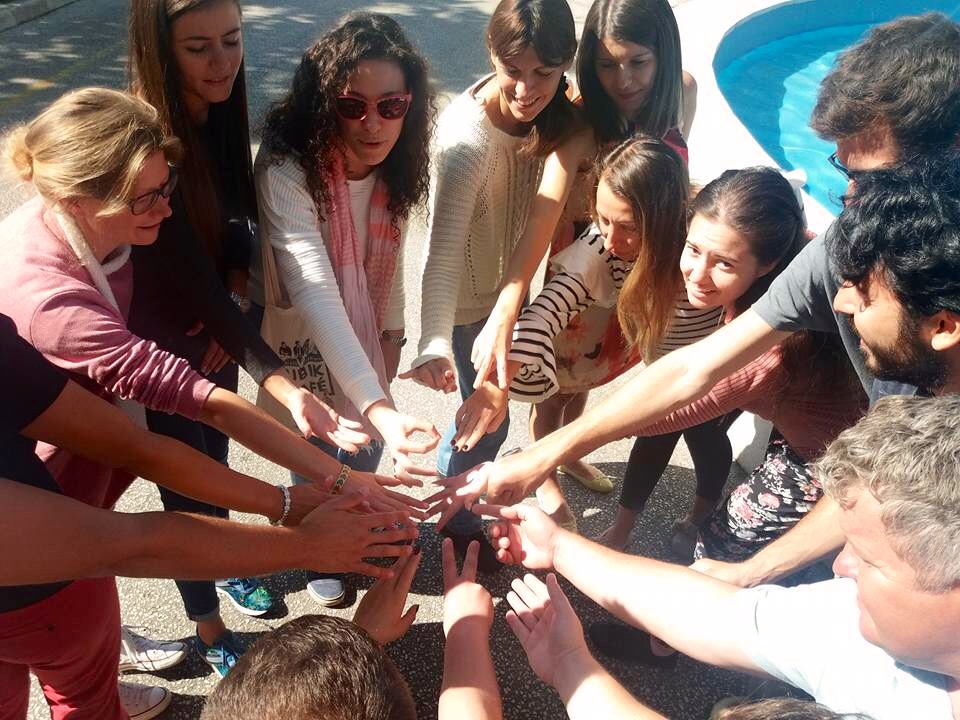 Zanimljivi zaključci!koncept preživljavanja društvene komunikacije D.I.V.E.Describe – Interpret – Verify – Evaluatekoncept ledenjaka različitosti i površinske vidljivost
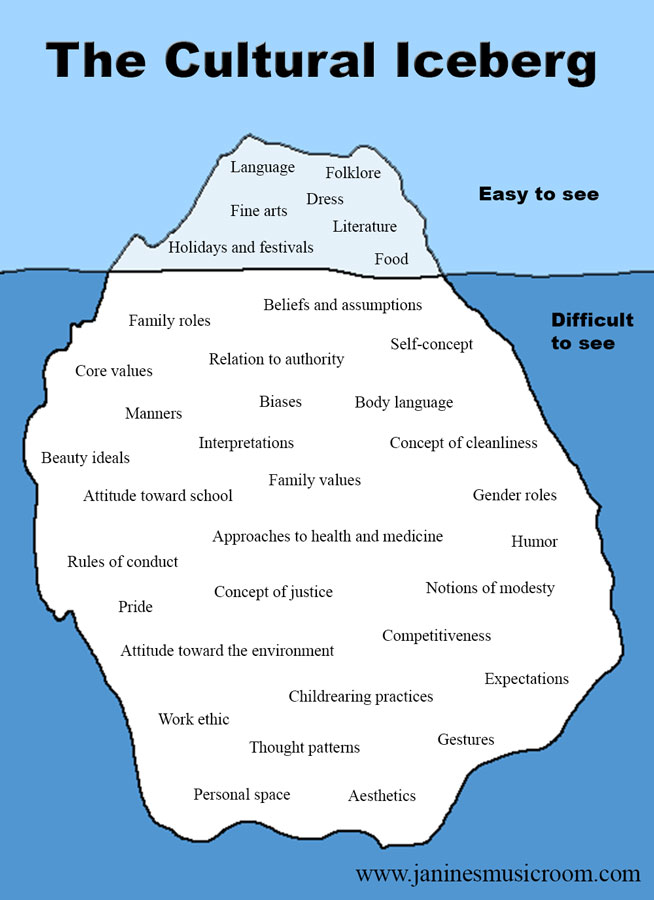 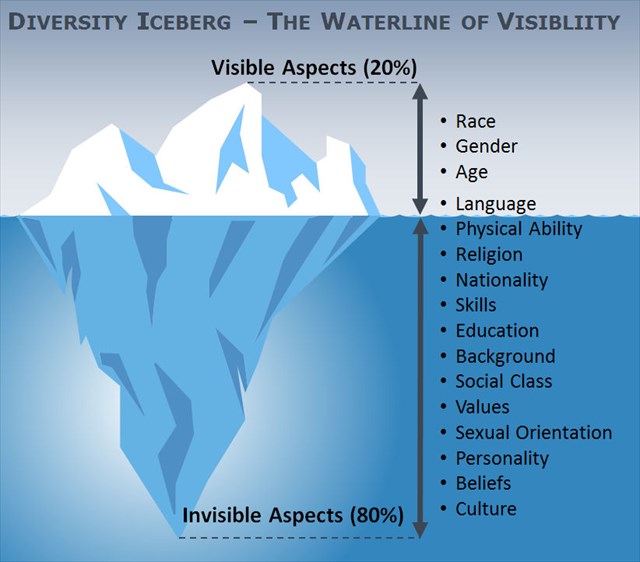 Razumijevanje (su)odnosa…
multikulturalnost vs. interkulturalnost

inkluzija vs. integracija

kultura vs. identitet

različitost vs. individualnost
Otvorene smo za pitanja pod stankom 
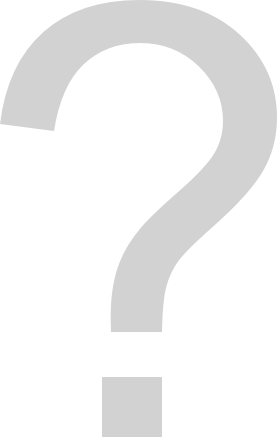 Hvala na pažnji!